Chapter Ten
Delectate in Domino, et dabit tibi petitiones cordis tui.
Contents
Ipse, iste, idem, Ablative of Specification, Shepherds, The Good Shepherd
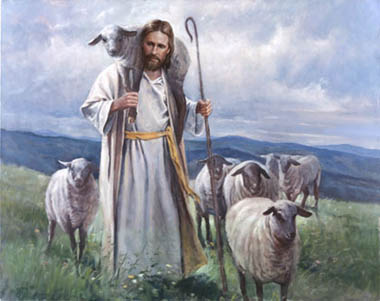 Decline ipse.
Sg.  		ipse	       	ipsa      	ipsum 	ipsius    	ipsius   	ipsius 	ipsi        	ipsi       	ipsi
      		ipsum    	ipsam   	ipsum	ipso       	ipsa      	ipso

Pl.   		ipsi		ipsae		ipsa	ipsorum 	ipsarum 	ipsorum	ipsis		ipsis		ipsis
      		ipsos  		ipsas  		ipsa	ipsis  		ipsis  		ipsis
Decline iste.
Sg.    iste       		ista        	istudistius     		istius     	istiusisti         	isti         	istiistum     	istam     	istudisto        	ista        	isto
Pl.     isti		istae		istaistorum		istarum	istorum
	istis		istis		istisistos		istas		istaistis		istis		istis
Decline idem.
Sg. 	idem       	eadem     	idemeiusdem  	eiusdem  	eiusdemeidem      	eidem      	eidemeundem   	eandem   	idemeodem     	eadem     	eodem
  Pl. 	eidem		eaedem	eademeorundem	eorandem	eorundemeisdem		eisdem		eisdemeosdem		easdem	eademeidem		eidem		eidem
Ablative of Specification
tells  “in what respect”
    
   Marcus Cornelium honore superat.

 Marcus surpasses Cornelius with respect to honor.
 Marcus surpasses Cornelius in honor.
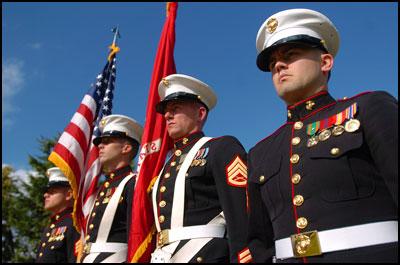 Vocabulary
fortuitus 			desperatiomaestis 			lacrimamortuus 			mercenariusuterque			creo
	posthac			sentio
	sponte				tangoetsi
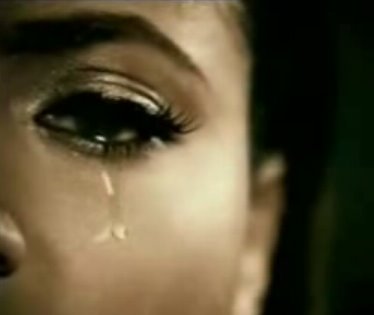 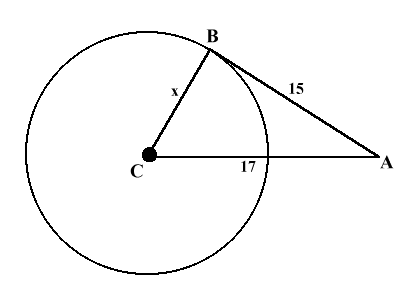 Exercise A.
1. 
  mercenari ipsius = gen. sing.
          of the hired worker himself
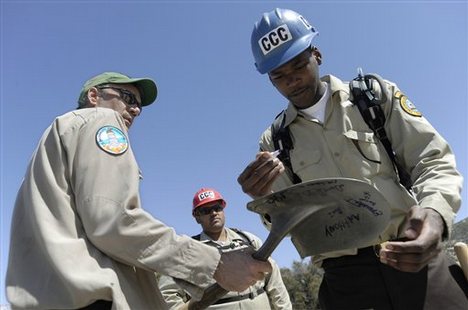 Exercise B.
1. by that (not good) leader
          ablative singular
             ab isto ductore (or, duce)
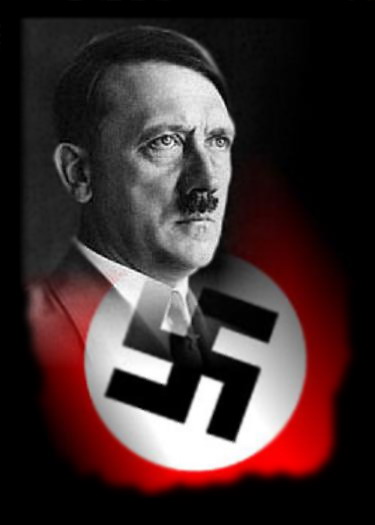 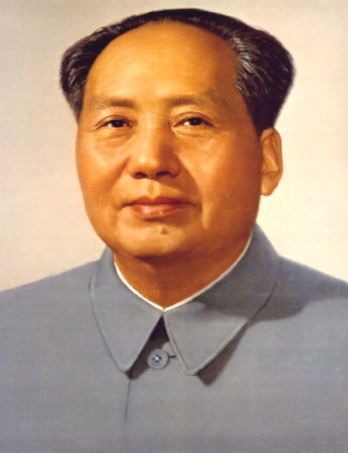 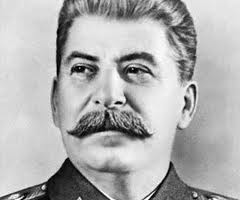 Exercise C.
Translate. nom. pl. neuter      3/pl. imperfect      (ad + acc. sg.)Navigia navigabant (per oram) 
              (ad + acc. pl.)                      adverb(ad magnas naves) hodie.
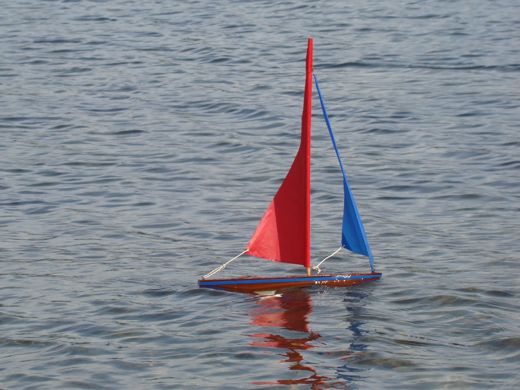 Exercise D.
1.                      2/ sing. perfect tense                        (abl. means)                              
Have you been frightened (by the sounds)            gen. pl. m.      participle – gen. pl. (of soldiers walking)?
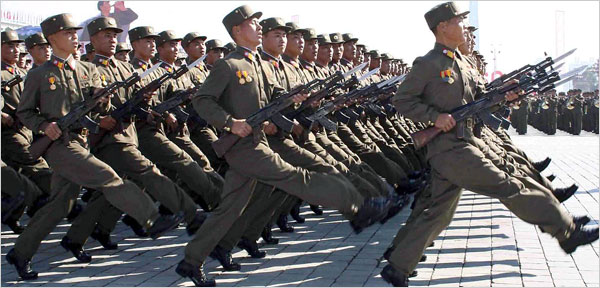 Shepherds
Shepherds – Pastors
   How did they live?Why did Jews call them shepherds?
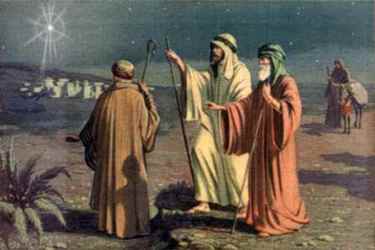 The Good Shepherd
Ego sum pastor bonus.  Bonus pastor vitam suam dat pro ovibus suis.  Mercenarius autem, qui non est pastor, et cuius oves non sunt suae, videt lupum venientem, et dimittit oves, et fugit; et lupus eas rapit, et dispergit eas.  Is autem fugit, quia mercenarius est, et oves non curat.
The Good Shepherd
mercenarius est, et oves non curat.  Ego sum pastor bonus; et scio meas, et meae oves sciunt me.  Sicut scit me Pater, et ego scio Patrem, et vitam meam do pro ovibus
   meis.  Et alias oves habeo, 
  quae non sunt ex hoc ovile; …
et vocem meam audient, et erit 
unum ovile cum uno pastore.
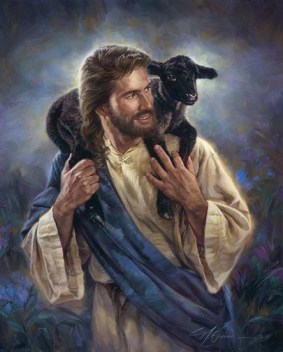 Reading Lesson
Nain
         Turba (ad) Nain vespere appropinquat.  Omnes sunt defessi et esurientes.  Omnes ambulatione
fructi sunt, quoniam Galilea vernat.   "Terra pulchritudinem ostendit, et aer est canorus sonis novae vitae."
    Iesus ambulat ad Nain a septentrionali et oriente ad Endor.  Multitudo sepulcretum transit, quod est minus quam mille passūs a vico Nain.
Reading Lesson
Ad urbis portam in hac viā, "magna multitudo" quae cum Principe Vitae est cum aliā multitudine
convenit. Haec multitudo, portans corpus ad sepulchretum, Iesum transit. Mortuus puer est adulescens. Ante feretrum est tristis mater. Multi ploratores sequuntur lamentationibus, feminae lacrimant, et soni cymbalorum audiuntur.
    Multi ploratores sequiuntur lamentationibus; feminae lacrimant et soni cymbalorum audiuntur.
        Dum exsequia transit, Ioanna Aquilaque matrem esse suam amicam Susannam vident, quae est recens vidua.
Reading Lesson
Et Ioanna et Aquila quoque lacrimare incipiunt.  Pueri etiam sunt miserrimi, quoniam hic erat suus amicus, quocum visitare volebant.
Dominus Susannam videt, sed ea Eum non videt. Ea lacrimat, etsi Iesus ad eam properat.  Ea videre non potest propter suas lacrimas et desperationem.  Misericordia super Eum movet et Iesus dicit illi, ′Noli lacrimare!′”
Reading Lesson
Feretrum tangit, dum hi qui portant id stant. Et dicit, “Adulescens, tibi dico, ′Surge!′”  Tum qui erat mortuus dicere incipit. Et Iesus eum matri suae dat.
   Eratne congressio duarum multitudinum extra portam Nain fortuita?    Utraque convenit sponte, sed semper Deus in Suo animo hoc consilium habebat.
   Mater et filius posthac Iesui credunt, et Ei esse Vero Messiae.  Posthac semper Eum invocabunt.
Reading Lesson
Carmen Divinae laudis auditur. Timorem etiam sentiunt quoniam Magnus Propheta inter eos surrexit. Laudem sentiunt quoniam Suum populum Deus visitavit. 
 Fama longe et late volat, undique ad Iudeam et ultra.   Est gaudium domi Susannae et sui fili et circum Nain eā nocte. Sed omnes qui sunt hac domi sentiunt Iesum esse non solum Magnum Prophetam sed etiam Filium Dei!
Jesus raises the boy from the dead.
Can you find Nain?Can  you draw this map?